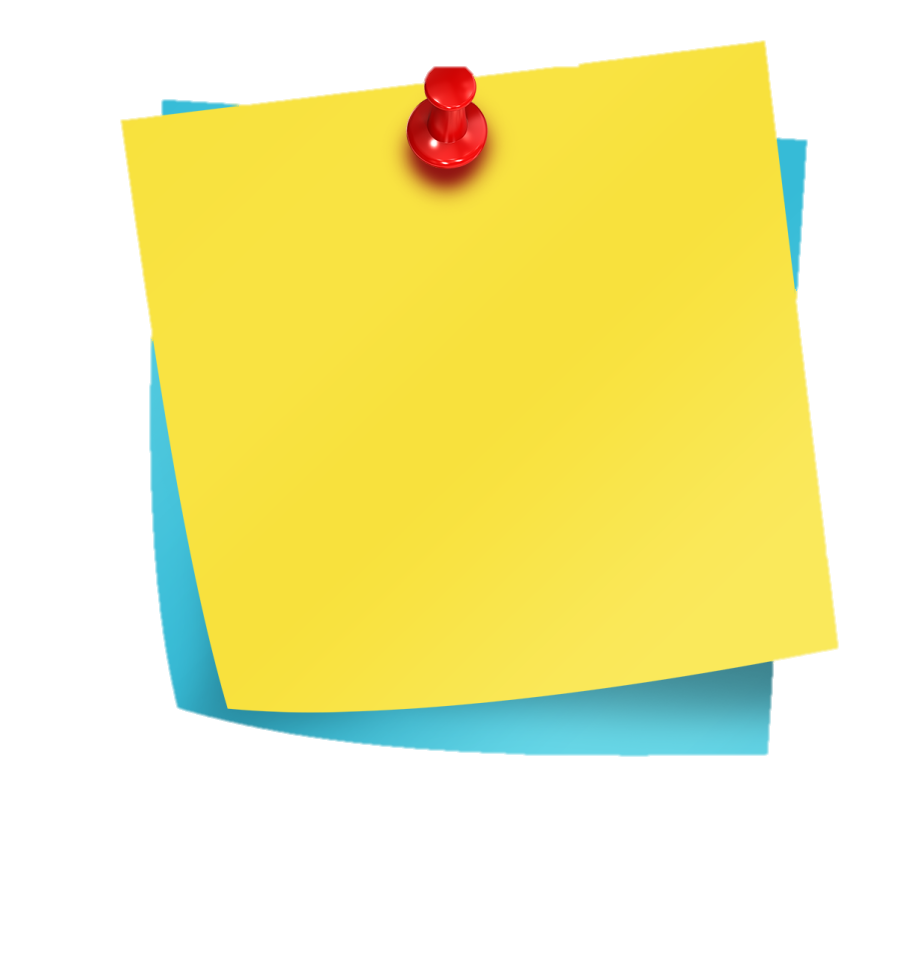 БУЛІНГ (цькування)– це моральне або фізичне насильство, агресія в будь-якій формі з метою викликати страх, тривогу і підпорядкувати собі людину.
Хлібичинська 
гімназія
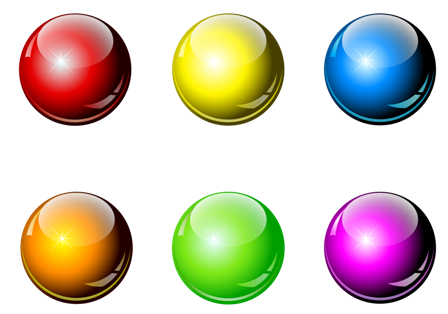 поштовхи, побиття або порча особистих речей
ФІЗИЧНИЙ
образливі SMS, залякування через Інтернет
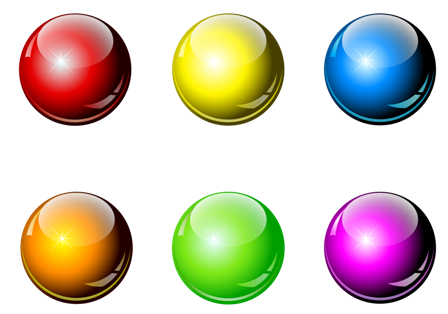 КІБЕРБУЛІНГ
ВИДИ БУЛІНГУ:
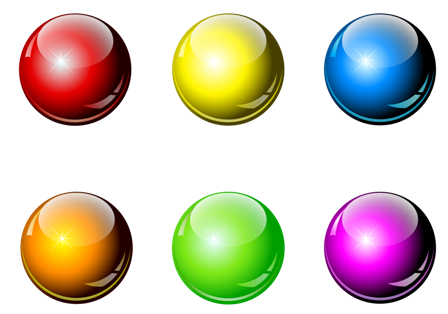 СОЦІАЛЬНИЙ
навмисне недопускання в роботі групи, трапези за обіднім столом, гри
погрози, глузування, наклеп, обзивання
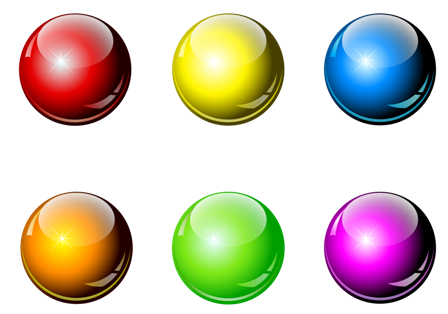 ВЕРБАЛЬНИЙ
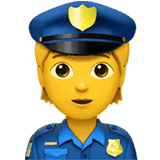 102
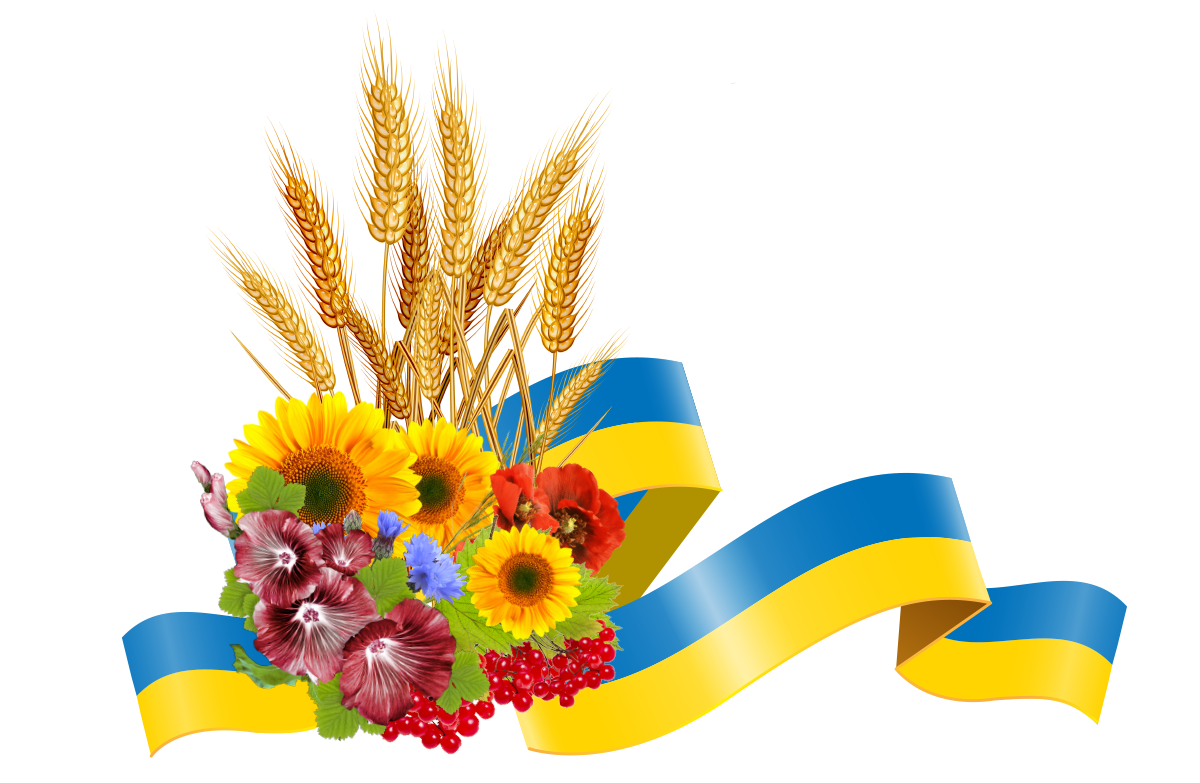 Національна поліція
КУДИ ЗВЕРНУТИСЯ У  В РАЗІ БУЛІНГУ?
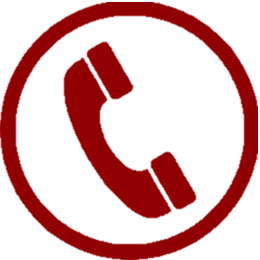 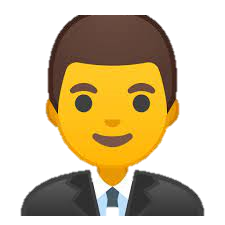 0 800 213 103
Центр надання безоплатної правової допомоги
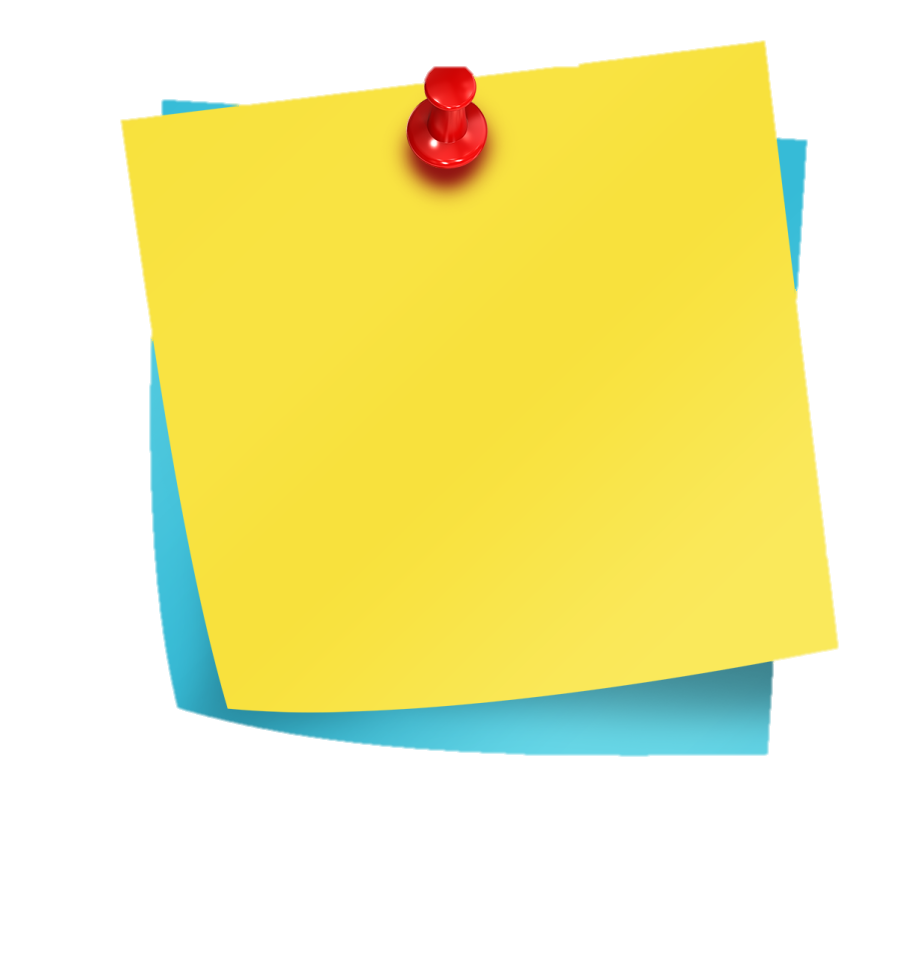 МОТИВАЦІЄЮ ДО БУЛІНГУ стають заздрість, помста, відчуття неприязні, прагнення відновити справедливість; боротьба за владу; потреба підпорядкування лідерові, нейтралізації суперника, самоствердження тощо.
Хлібичинська гімназія
СТРУКТУРА УЧАСНИКІВ БУЛІНГУ:
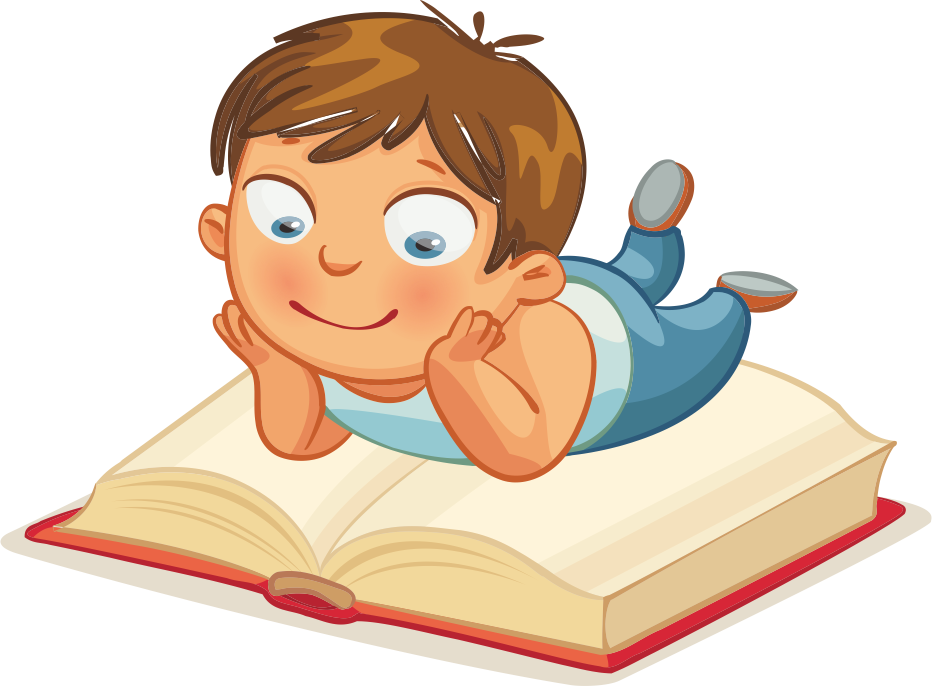 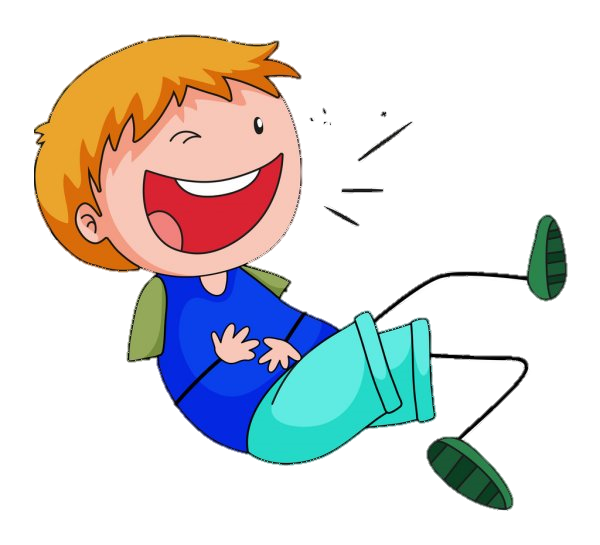 АКТИВНІ СПОСТЕРІГАЧІ-ПРИХИЛЬНИКИ
БАЙДУЖІ СПОСТЕРІГАЧІ
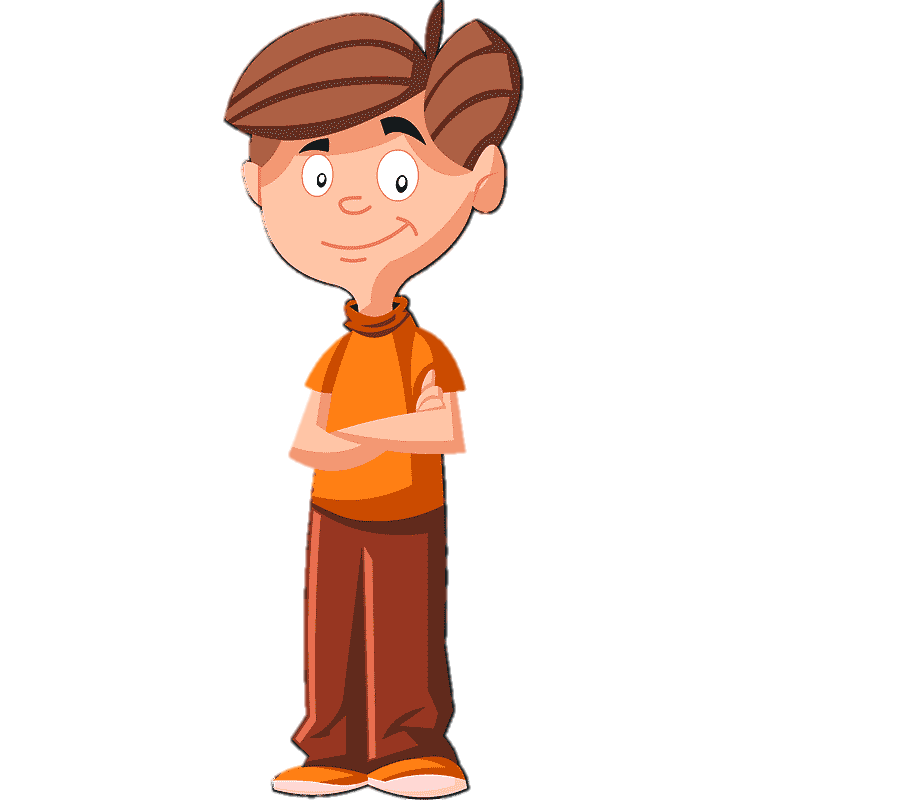 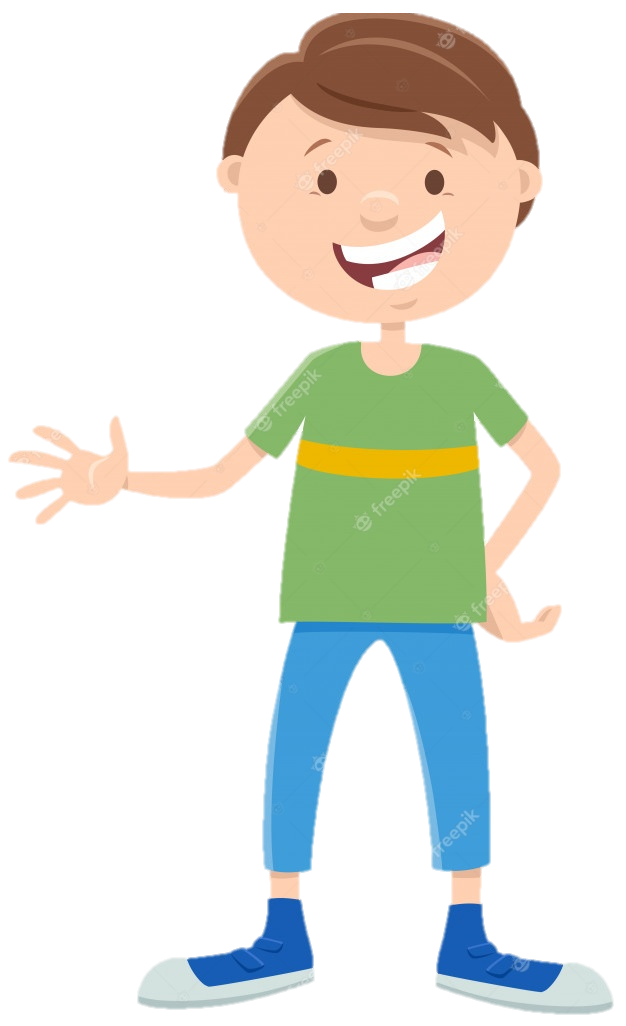 ПАСИВНІ СПОСТЕРІГАЧІ-ЗАХИСНИКИ
ПАСИВНІ СПОСТЕРІГАЧІ-ПРИХИЛЬНИКИ
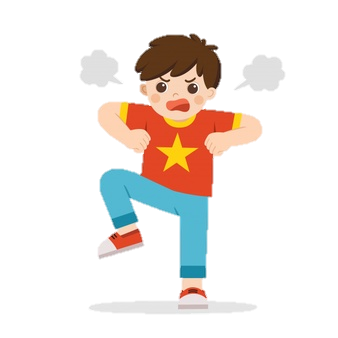 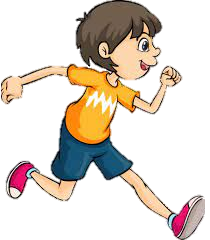 АКТИВНІ СПОСТЕРІГАЧІ-ЗАХИСНИКИ
ПОСЛІДОВНИК
КРИВДНИК
ЖЕРТВА
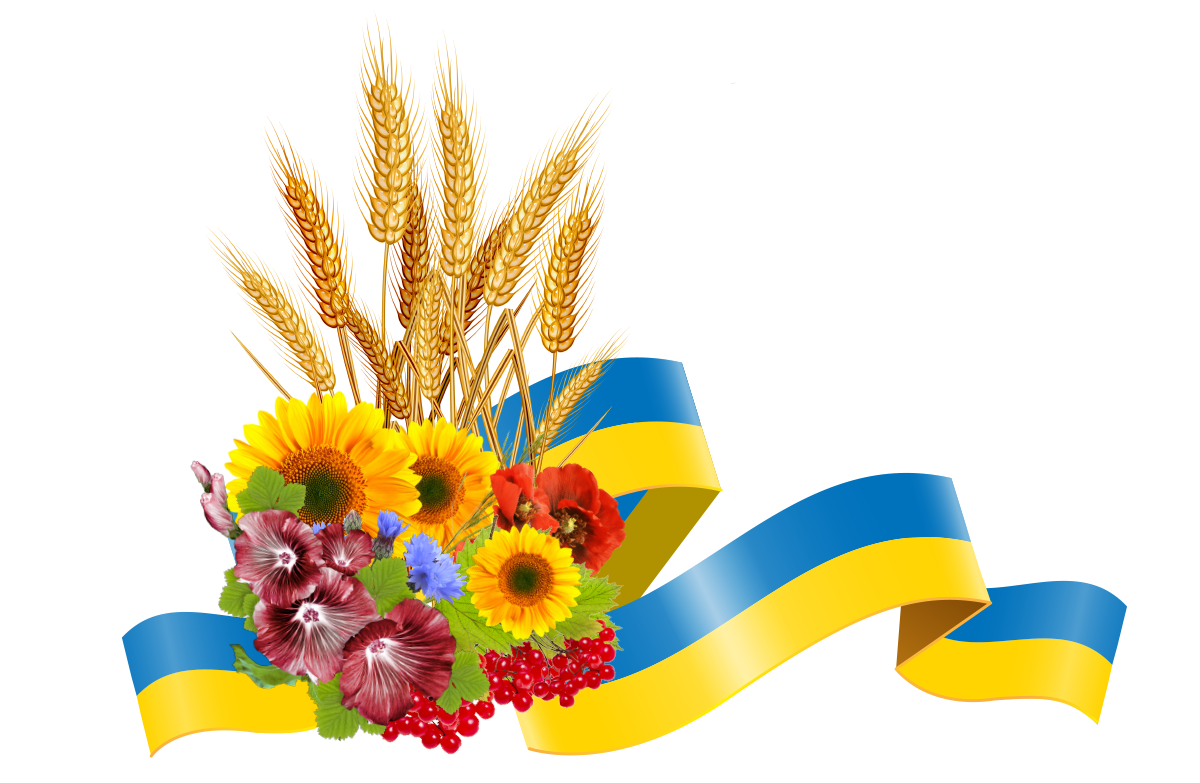 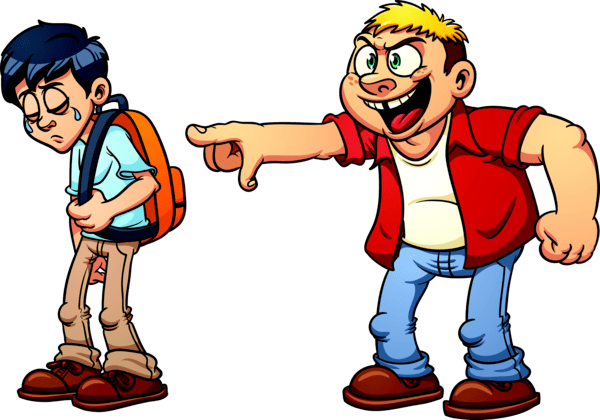